PHOTHSYSTHESIS
EFFECT OF GLOBAL WARMING AND INCREASE OF CO2
The reaction
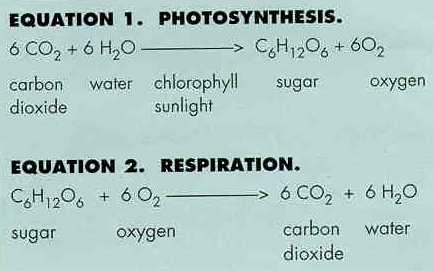 Photosynthesis - Respiration-Combustion
PhotosynthesisCO2 + H2O + sunlight -> CH2O + O2 
RespirationO2 + CH2O -> energy + H2O + CO2
CombustionO2 + hydrocarbons -> energy + H2O + CO2
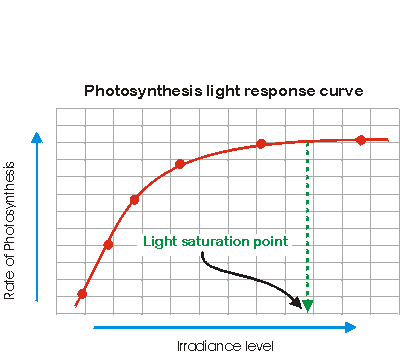 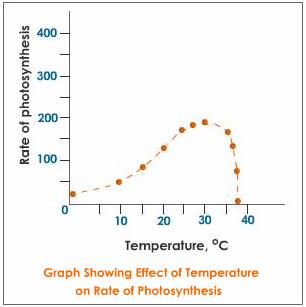 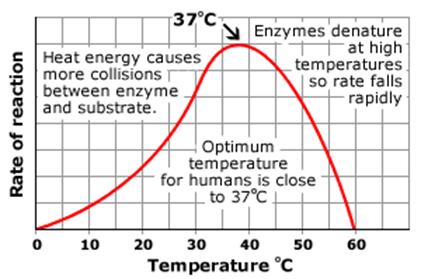 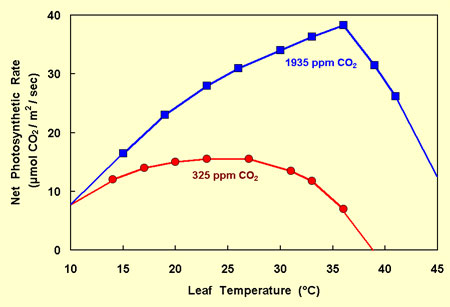 photosYNTHESIS VS. RESPIRATION
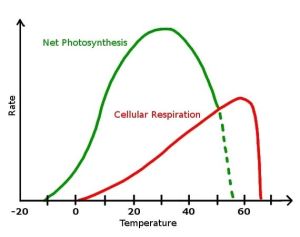 C3 AND C4 RESPONSES
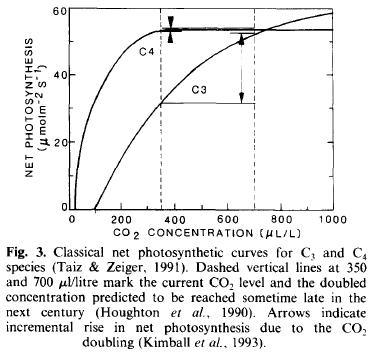 http://www.ehleringer.net/Jim/Publications/271.pdf